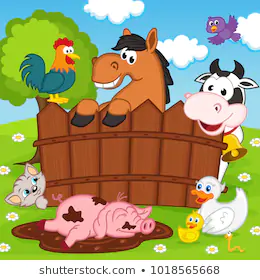 Farm Animals.
Los animales de la granja /Farm animals
Recap:
ACTIVITY:
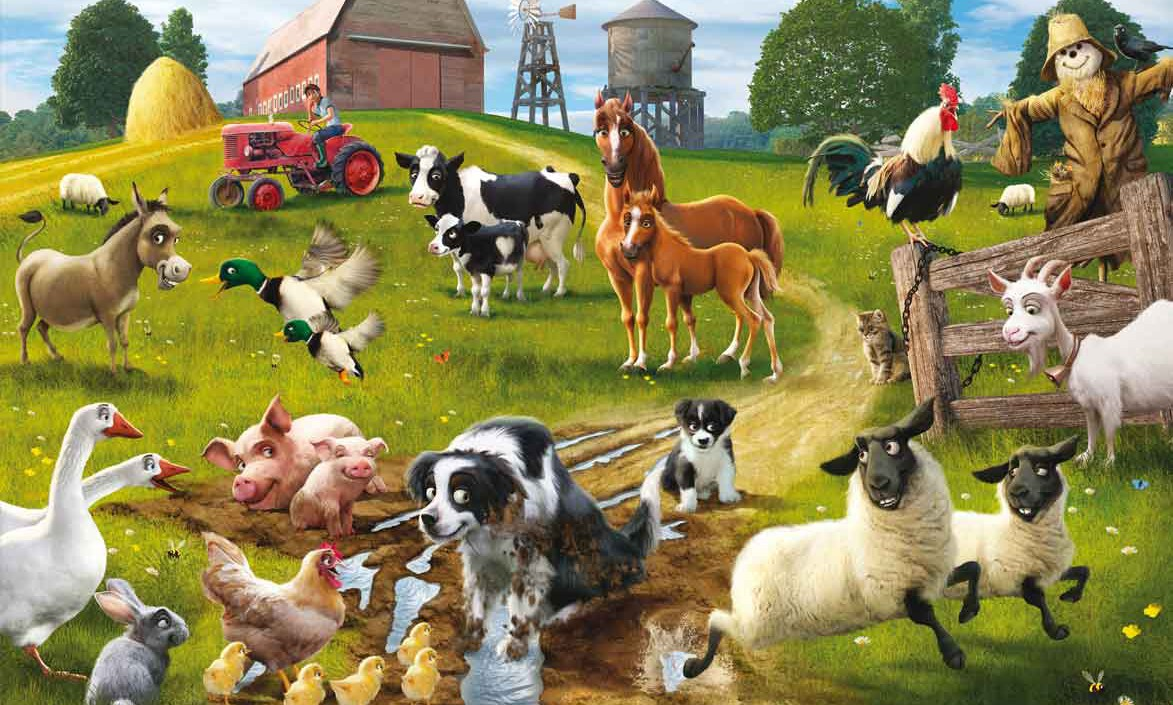 Describe the picture. 
Make a list of the different farm animals.
Say how many animals there are and what color they are. 
For example:
(Hay = There are)
 'Hay dos cerdos rosas' 
'There are two pink pigs'
-Your turn:
Hay  _____  ______  ______
Hay _____  _______  ______